陕旅版小学英语三年级下册
Unit5 Do You Like Candies?
第1课时
WWW.PPT818.COM
1
2
教学目标
学习“四会”单词cake, tea, banana, grapes, bread, candy, cookie
用所学单词和句型询问对方是否喜欢某物:
 Do you like …? Yes, I do. No, I don’t.
 Does … like …?
动画欣赏：
Do you like mangoes？
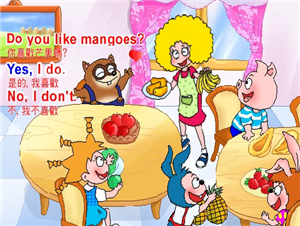 列举自己喜欢的任何东西
I like…
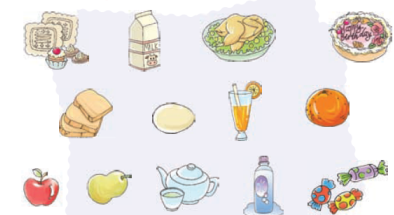 New words
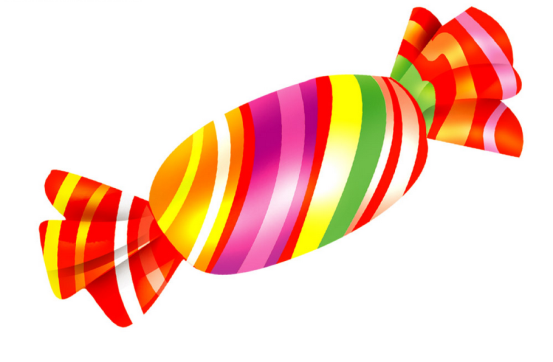 candy
糖果
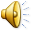 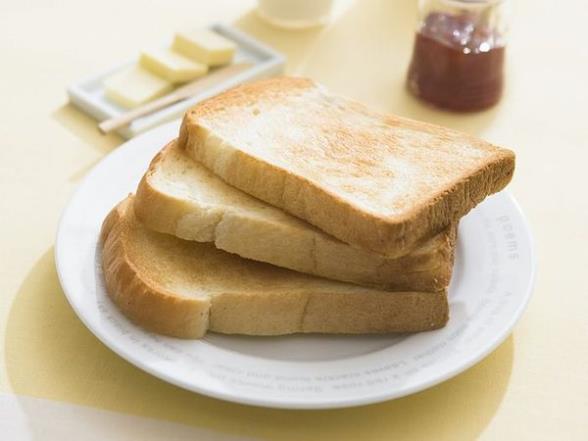 bread
面包
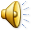 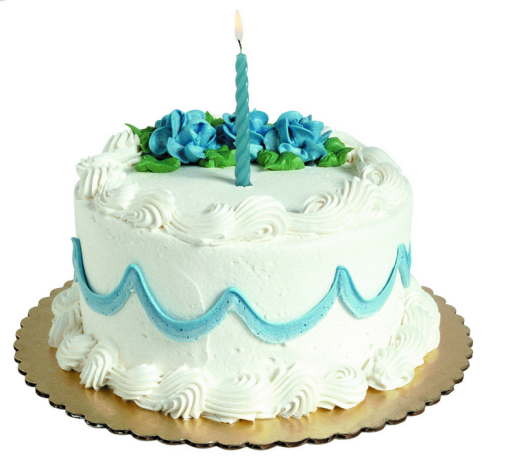 cake
蛋糕
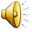 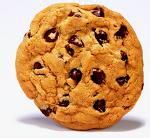 cookie
饼干；点心
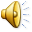 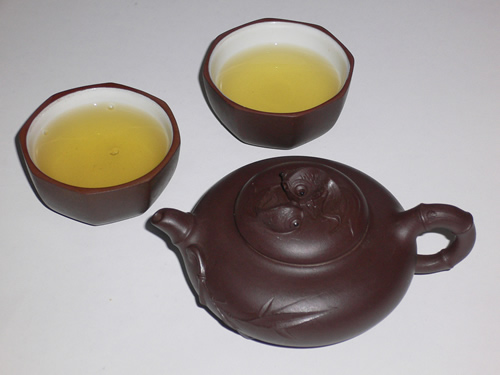 tea
茶
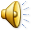 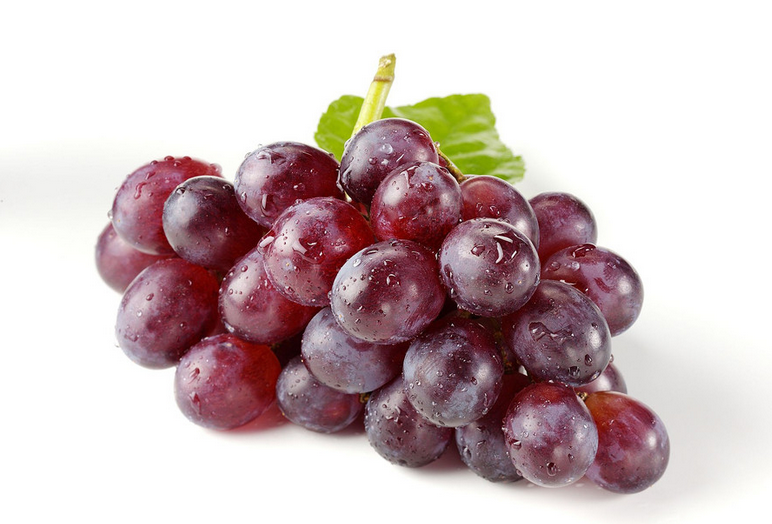 grapes
葡萄
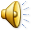 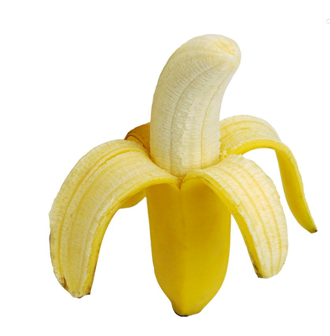 banana
香蕉
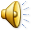 随堂练
1. 单词拼写	
c _ k _   蛋糕   
t_ _ 茶  
b _n_n_  香蕉 
c_ndy 糖果
c_ _kie 饼干  
gr_p_s 葡萄  
br_ _d   面包
2.单词连线
cake  tea  banana   grapes   bread   candy  cookie


饼干    糖果     香蕉     葡萄      蛋糕      茶       面包
3.挑战自我	
仿照例句，各写三个句子。
例句：I like cakes.        
           She likes bananas.